Peer Debriefing and Elimination of Restraint and Seclusion in In-patient and Crisis Settings and Implications for Systemic ChangePresenters:Howard D. Trachtman, BS, CPS, CPRPHolly Dixon, LCSW
Alternatives 2013 - Building Inclusive Communities: Valuing Every Voice
Austin, TX
December 4-7, 2013
vision for 2015
1
Howard Trachtman
Howard D. Trachtman has personally experienced restraint and seclusion at several facilities and has had a close friend die in restraints.

Mr. Trachtman chaired the NAMI Consumer Council's Restraint & Seclusion Committee for over a decade.  The committee is now known as the NAMI Advisory Committee on Restraint & Seclusion. The committee has monthly conference calls, an active listserv on restraint and seclusion and does presentations at national conferences. Email hdt@mit.edu or call (781) 642-0368 to get the emails.

With assistance, Mr. Trachtman maintains www.RestraintFreeWorld.org

He is also a Certified Peer Specialist and a Certified Psychosocial Rehabilitation Practitioner.

He co-founded the Boston Resource Center and now serves on the leadership team of the Metro Boston Recovery Learning Community www.mbrlc.org and the Southeast Recovery Learning Community www.southeastrlc.org   He is a champion of entrepreneurship for people with disabilities.

He also promotes warmlines and peer-run respites and keeps a directory of these entities and the opportunity to receive emails on these topics at www.warmline.org
vision for 2015
2
Howard’s personal experience with restraint and seclusion
First break taken to crisis center, doctor asked if I was hearing voices
Thought was being asked if I could hear people talking
Placed into mechanical restraint and chemically restrained
Contrast state hospital with private hospitals
Close friend died in restraints
vision for 2015
3
What Is Seclusion and Restraint?
Restraint
Mechanical
Chemical
Manual
Seclusion
Locked
Unlocked
Quiet room
vision for 2015
4
What Are the Dangers of Seclusion and Restraint?
Asphyxia: suffocation 
Aspiration: drowning in fluids in lungs
Blunt trauma to the chest
Rhabdomyolosis: leading to cardiovascular collapse as a result of struggling 
Thrombosis; fatal pulmonary embolism secondary to prolonged physical restraint immobilization (stasis)
“Acute behavioral disturbance” caused by a combination of licit and illicit drugs, conflict, and immobilization (restraint)
vision for 2015
5
The Dangers of Seclusion and Restraint
Trauma
Not only physical, but also psychological trauma
Patients when restrained and/or secluded need constant, face-to-face observation to ensure safety
Individuals who undergo S/R events often already suffer from trauma and become re-traumatized by the S/R process.
Serious injury and death can occur during S/R events, both to service users & staff
There are some people who may get worse with seclusion or restraint. Many people who have been physically and/or sexually abused fear being locked up or tied down because it causes flashbacks of previous psychological trauma. These individuals almost always suffer from acute stress disorder or PTSD
vision for 2015
6
Current Systemic Work Regarding Seclusion and Restraint
Many in the mental health field agree with a statement by former SAMHSA Administrator, Charles G. Curie, M.A., A.C.S.W.,  that, "Seclusion and restraint should no longer be recognized as a treatment option at all, but rather as treatment failure.” (www.samhsa.gov)

Seclusion, restraint, and involuntary medication are safety procedures, not “treatment interventions”  

When Mr. Curie was Deputy Secretary for Pennsylvania’s Office of Mental Health and Substance Abuse Services, facilities under his watch were able to reduce seclusion and restraint hours by more than 90 percent between 1997 and 2001
vision for 2015
7
Current Systemic Work Regarding Seclusion and Restraint
The Role of Protection and Advocacy / NDRN www.ndrn.org
Federal grants to states – Massachusetts et al.
Medicaid Behavioral Health Carve-out
2003 Call to Action
November 2011 National Summit
NAMI Advisory Council on Restraint and Seclusion   ccrestraint listserve and conference calls  email hdt@mit.edu to be added
vision for 2015
8
Peer Support: A Key Role
Wellness Tools Designed to Prevent Crisis Situations:
WRAP plans
Comfort boxes
Sensory/Comfort rooms  championed by Gayle Bluebird  see www.bluebirdconsultants.com	
Peer support and recovery groups
Arts 
Alternatives to medical intervention
Massage, Hot Tub, Reiki, Nutrition, Sensory Tools (OT)
vision for 2015
9
Emergency Department
Peers on site at Maine’s largest medical hospital’s psychiatric ED
Operates 5:00 PM – 11:00 PM, seven days a week
“Bag of tricks”
Meeting basic needs
One-on-one support
Community resources, recovery opportunities and natural support
Peer Coaching Initiative
vision for 2015
10
Inpatient Peer Support
Roles/Duties
One-on-one support 
Group support
Recovery group facilitator
Debriefer
Bridger
Trauma specialist
Advocate
Training – staff and peers


Purpose
Ensure client-centered and recovery-oriented care
Role model recovery
Provide hope for recovery
Providing each client with a voice
Low-level advocacy
vision for 2015
11
Inpatient Peer Support Examples
Riverview Psychiatric Center (Augusta, ME)
8 peers inpatient
2 community/bridgers
2 recovery trainers
1 program director and 1 team leader

Delaware Psychiatric Center (New Castle, DE)
7 peers inpatient
6 bridgers
5 trauma peers in clinic
1 program director and 2 team leaders
Drop in center
vision for 2015
12
Program Start-up
Not hospital employees
Advocate for change without repercussion
Share personal history in a way that is helpful
Use of physical touch in a nurturing way
Independent voice

Managed by peer organization
Ensures supervision of peers by peers
Ensures adherence to peer support values
Supports a sense of community amongst consumers
vision for 2015
13
Inpatient Peer Support Role
Provide low-level advocacy to ensure client voice is being heard and they are being treated with dignity and respect
Provide consumer voice in hospital operations and policies
Peer Specialists are involved in all aspects of client care and operations of the hospital
Importance is placed on maintaining peer culture while being in a medical setting, in a state hospital
Bridge the gap with staff
Promote recovery-oriented care
Ensure person-centered treatment
Provide peer support to clients during hospitalization
vision for 2015
14
Peer Support Duties
One-on-one support
Peer support groups
Recovery groups
Personal safety plans
Debriefing
Crisis intervention/ response
Concerns/Grievance

Treatment team meetings
Admissions
48 hour meetings
Documentation
Advocacy
Quality assurance
Committee work
Post-discharge follow-up
vision for 2015
15
Peer Support Duties
Comfort bags
Discharge bags
Assisting clients  in developing communication/conflict resolution/social skills
Coping skills education
Provide input in treatment team decisions
Client forums
Safety meetings
Levels meeting
Training staff/peers
Satisfaction surveys
Post-discharge surveys
Consumer input in policy-making
vision for 2015
16
Crisis Prevention and Intervention
Hospital policy – mandates peer support involvement
Performance improvement workgroup – led by peer support
Personal Safety Plans – developed and reviewed by client with peer support
Early intervention
Crisis intervention – involvement in S/R events
Debriefing
Occupational therapist
Limited seclusion rooms and restraint beds
vision for 2015
17
Comfort/Welcome Kits
Welcome letter from CEO
Journal 
Schedule of peer-led groups
Newsletter
Information about self-advocacy
Questionnaires to fill-in and give to the treatment team about progress on personal recovery goals 
Affirmation cards
Art supplies
Puzzles
Recovery stories (substance abuse and mental health)
Soft pompom
Silly putty
Tissues
Warm Line number
Forms to track medication changes and side effects
Voucher for gift shop
Peer-written hospital reading material
Calendar
vision for 2015
18
Client Involvement in Quality Improvement
Grievances/complaints/suggestions
Client forums
Community meetings
Satisfaction surveys
Membership on committees
Advisory Board
Workgroups
Performance Improvement Teams
Human Rights Committee
vision for 2015
19
Human Rights Committee
Made up of family members, consumers, community members and P&A advocate
Chaired by peer support
Make recommendations to the hospital 
Policy development
Improvement of care
Staff development
Reviews seclusion and restraint data
Identifies trends with grievances/concerns
Reviews all incidents of abuse, neglect, and exploitation
vision for 2015
20
Program Challenges
Getting “buy-in” from staff
Staff felt that peers would tell them how to do their job
Staff viewed peers as “mental patients with keys”
Boundaries

Staff did not want consumers working in the hospital
Access to information and areas of the hospital were restricted
Pay comparison
Rumors and negative comments
vision for 2015
21
Impact On Clients
Higher level of trust
Empowerment
Know their rights
Their voice is heard and they are taken more seriously
Feel more comfortable
Easier to relate to someone who “has been there”
vision for 2015
22
Impact On Staff
Staff attitudes toward clients is more positive
More respect  for consumer input
Procedures and policies are adhered to more closely
Peer Specialists are a vital and valued role of the treatment team
Staff more open about sharing their own personal recovery stories
vision for 2015
23
Impact On Peer Specialists
Better understanding of mental illness
Higher awareness of issues people face
Learned to speak up for themselves
More confidence when speaking to medical professionals
Changed perception of some client populations
Value their own recovery journey more
vision for 2015
24
Now and Then
5 years ago
Peers hung out on the units talking with people and did not interact with hospital staff
Peers were seen as just another patient to care for and a liability
Staff worried about peers getting hurt in crisis situations and frequently asked them to leave the area
Staff hostile toward peers due to fear of job loss
Did not have a “voice” 
Access to records, meetings and some areas of the hospital were restricted




Now
Peers are involved in all aspects of care and work side-by-side with staff as equals
Peers are seen as professionals who are experts in their field and are invited to support people and provide feedback to staff
Peers are actively sought out to provide support to people who are experiencing crisis to provide support
Peers are sought for their input
Peers have unrestricted access to everything
vision for 2015
25
SIX CORE STRATEGIES
Leadership Toward Organizational Change
  Use of Data to Inform Practice
  Workforce Development
  Use of S/R Prevention Tools
  Consumer Roles in Inpatient Settings
  Debriefing Techniques

www.NASMHPD.org
vision for 2015
26
1. Leadership toward Organizational Change
Leadership strategies to be implemented include:
Defining and articulating a vision, values and philosophy that expects S/R reduction
Developing and implementing a targeted facility or unit-based performance improvement action plan (similar to a facility “treatment plan”), and
Holding people accountable to that plan
The action plan developed needs to be based on a public health prevention approach and follow the principles of continuous quality improvement
This is a mandatory core intervention
vision for 2015
27
2. Use of Data to Inform Practice
This strategy includes:
The collection of data to identify the facility/units’ S/R use baseline
The continuous gathering of data on facility usage by unit, shift and day
Individual staff members involved in events
Involved consumer demographic characteristics
The concurrent use of stat involuntary medications
The tracking of injuries related to S/R events in both consumers and staff
Other variables as needed
vision for 2015
28
3. Workforce Development
This strategy requires individualized, person-centered treatment planning activities that include persons served in all planning
It also includes consistent communication, mentoring, supervision and follow-up to ensure that staff are provided the required knowledge, skills and abilities needed to understand:
The prevalence of violence in the population of people that are served in mental health settings
The effects of traumatic life experiences on developmental learning and subsequent emotional development, and
The concept of recovery, resiliency and health in general
vision for 2015
29
4. Use of S/R Prevention Tools
This strategy relies heavily on the concept of individualized treatment and includes:
The use of assessment tools to identify risk for violence and S/R history
The use of a universal trauma assessment
Tools to identify persons with high-risk factors for death and injury
The use of de-escalation surveys or safety plans
The use of person-first, non-discriminatory language in speech and written documents
Environmental changes to include comfort and sensory rooms, and
Sensory modulation interventions
vision for 2015
30
5. Consumer Roles in Inpatient Settings
This strategy involves the full and formal inclusion of consumers, children, families and external advocates in various roles and at all levels in the organization to assist in the reduction of seclusion and restraint. It:
Includes consumers of services and advocates in event oversight, monitoring, debriefing interviews, and peer support services as well as mandates significant roles in key facility committees
Involves the elevation of supervision of these staff members and volunteers to executive staff who recognize the difficulty inherent in these roles and who are poised to support, protect, mediate and advocate for the assimilation of these special staff members and volunteers
vision for 2015
31
6. Debriefing Techniques
This strategy recognizes the usefulness of a thorough analysis of every S/R event and values the fact that reducing S/R events occurs through knowledge gained from a rigorous analysis of S/R events and then using this knowledge to inform policy, procedures and practices to avoid repeats in the future
This strategy also attempts to mitigate (to the extent possible) the adverse and potentially traumatizing effects of a S/R event for involved staff and consumers and for all witnesses to the event
vision for 2015
32
LETHAL CONSEQUENCES OF RESTRAINTS
Special Report issued by Equip for Equality [IL] Abuse Investigation Unit (October 2011)

Investigation of 61 deaths from physical and mechanical restraints across disabilities, settings, ages, and genders across general hospitals, psychiatric hospitals, wilderness camps, nursing homes, schools, emergency rooms and other health-system facilities.
	15% were ruled homicides by the coroner or medical examiner
	26% occurred in psychiatric hospitals, and most were in hospitals
	In 50%, dangerous restraint methods were used
	In 20 of the deaths, unlawful restraints were used

www.equipforquality.org/publications/national-death-study.pdf
Currently there is no comprehensive system to monitor restraint usage and enforce compliance with the law.
vision for 2015
33
Experiences of People Who Have Been Placed in Seclusion and/or Restraint
Emergency Rooms
State Hospitals
Private Hospitals
Anonymous quotes from NAMI’s “Cries of Anguish”:
“Restraints are used to break your spirit, and the humiliation puts one into a major depression…I don’t think I’ve ever recovered the confidence and self-esteem I used to have.”
“I felt raped, and only later when I looked at the dictionary did I discover this was the right word. Its first and original meaning is ‘to be overcome by force and carried away’… I suffer deep scars from the experience to this day”
vision for 2015
34
Personal Stories
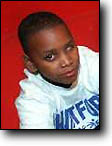 Andrew McClain was 11 years old and weighed 96 pounds when two aides at Elmcrest Psychiatric Hospital sat on his back and crushed him to death. 

Andrew’s offense? Refusing to move to another breakfast table

(Lieberman, Dodd, & De Lauro, 1999)
vision for 2015
35
Personal Stories
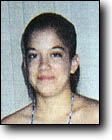 Edith Campos, 15, suffocated while being held face-down after resisting an aide at the Desert Hills Center for Youth and Families.

Edith’s offense? Refusing to hand over an “unauthorized” personal item.  The item was a family photograph.
	(Lieberman, Dodd, & De Lauro, 1999)
vision for 2015
36
Personal Stories
Ray, Myers, and Rappaport (1996) reviewed 1,040 surveys received from individuals following their New York State hospitalization
Of the 560 who had been restrained or secluded:
73% stated that at the time they were not dangerous to themselves or others
75% of these individuals were told their behavior was inappropriate (not dangerous)
vision for 2015
37
PRTF
Psychiatric Residential Treatment Facilities
Individuals Under 21

The State is required to establish and maintain health standards for private and public institutions in which recipients of medical assistance, under the State plan, may receive care or services.

Psychiatric Residential Treatment Facilities, PRTF that offers inpatient non-hospital psychiatric services for individuals under age 21 are replacing hospitals in treating children and adolescents with psychiatric disorders whose illnesses require a residential environment.

GAO report issued in September 1999 stated that the full extent of related injuries and deaths from improper restraint or seclusion is unknown because there is no comprehensive reporting system to track injuries and deaths, or to track the rates of restraint or seclusion use by facilities.
vision for 2015
38
PRTF (Continued)
Interim final rule, January 22, 2001, among other standards required facilities to report serious occurrences, including the death of a resident, a serious injury or a resident’s suicide attempt to  be reported to the state Medicaid agency and Protection and Advocacy system.  A modification on May 22, 2001, added the additional requirement that a resident’s death be reported to the CMS regional office

January 22, 2012 Federal Register Notice requested comment on these reporting requirements.   There were 1,414,141 responses.   CMS believes the time, and effort, and financial resources necessary to comply with this requirement would be incurred by persons in the normal course of their activities.

CMS informally canvassed several states to ascertain if facilities are required to report this information and determined that facilities are not reporting serious occurrences to State Medicaid or other agencies.

376
5 deaths a year
47 occurrences = total 212,064
vision for 2015
39
NATIONAL DISABILITY RIGHTS ORGANIZATION
www.ndrn.org- issues ->abuse and neglect->restraint and seclusion
Extensive Resource Section

SCHOOL IS NOT SUPPOSED TO HURT - a series of reports:
  March, 2012, “The U.S. Department of Education must do more to Protect School Children from Restraint and Seclusion”
 January, 2010,  Update on Progress in 2009
 January, 2009, Investigative Report on Abusive Restraint and Seclusion in Schools
vision for 2015
40
KEEPING ALL STUDENTS SAFE ACT
S 2020 and HR 1381
For information on The Act:  Jessica@jnba.net   202-656-9166 or
J. Butler, How Safe is the Schoolhouse?  An Analysis of State Seclusion and Restraint Laws and Policies (Autism National Committee 2012)  www.autcom.org/pdf/HowSafeSchoolhouse.pdf
vision for 2015
41
Contact Information
Howard D. Trachtman
NAMI Advisory Committee on Restraint & Seclusion, Chair
hdt@mit.edu
(781) 642-0368

Holly Dixon
Quality Outcomes Review Manager
Delaware Division of Substance Abuse and Mental Health
holly.dixon@state.de.us
(302) 255-2834
vision for 2015
42